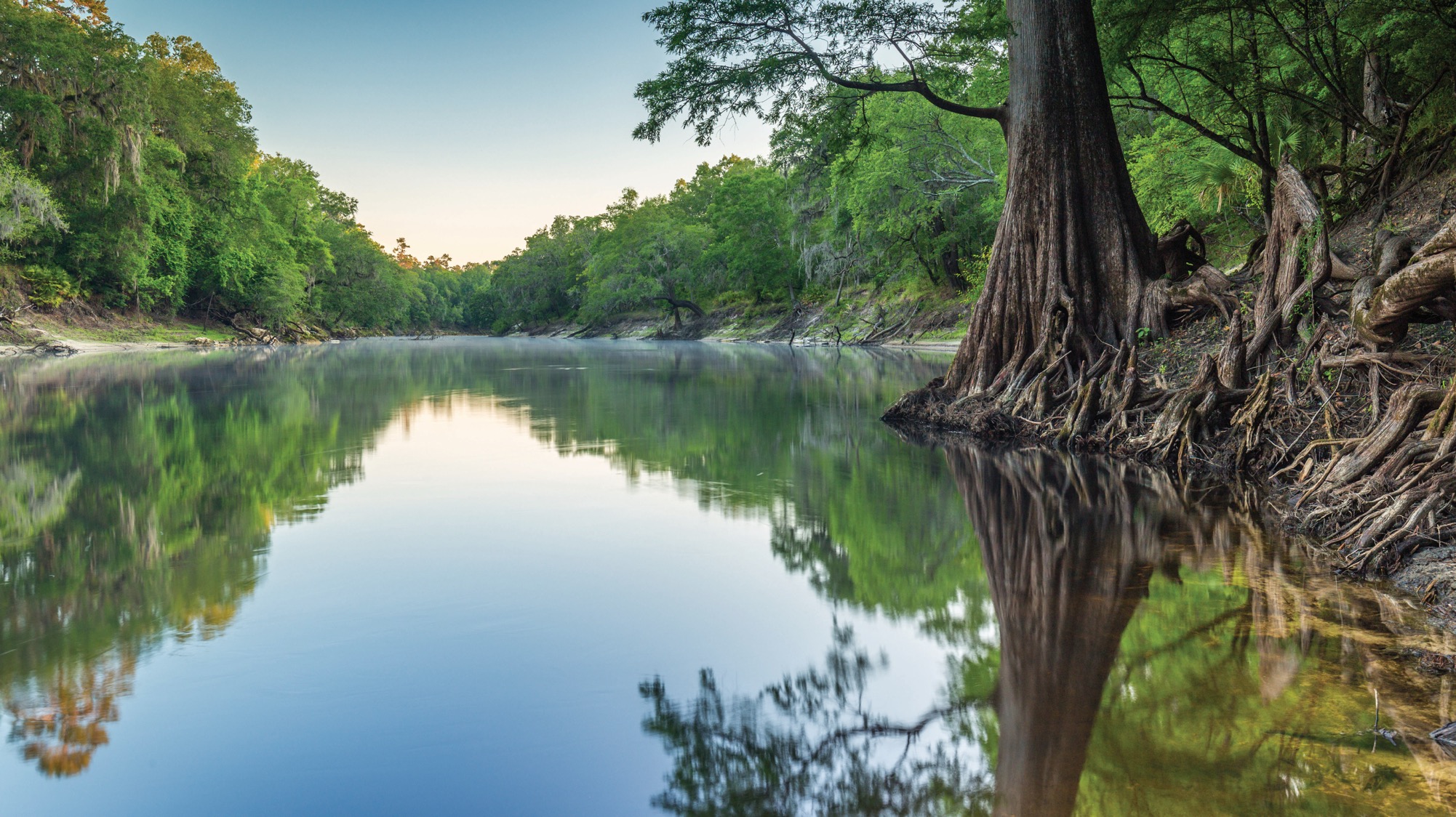 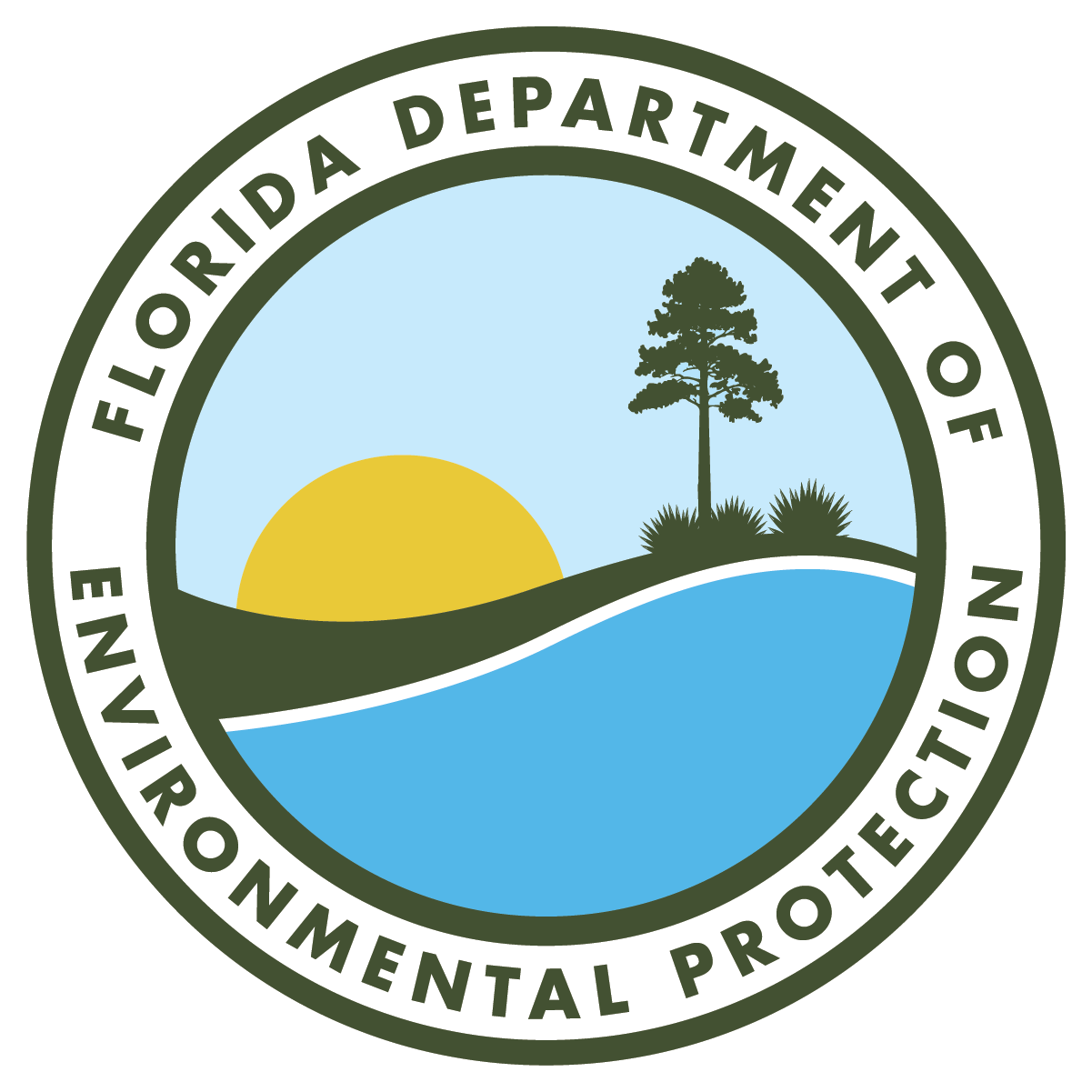 2024 Air Quality Forecasters Focus Group Workshop
October 9, 2024
CMAQ
2024 Forecasting March 1 – September 30
Fifteen forecast cities are included in summary
The largest MSA has 797,616 people
Verification for Good forecasts: 3,301
Verification for Moderate: 115 
Verification for USG: 1
Seven forecast cities are included in summary
All forecast counties have >1,000,000 people
Verification for Good forecasts: 1080
Verification for Moderate: 75
Verification for USG: 3
[Speaker Notes: Paste Local into spreadsheet and add totals]
CMAQ
USG Over-forecast
May 29: 2 USG Forecast
May 30: 8 USG Forecast, 3 Verified
May 31: 6 USG Forecast, 1 Verified
[Speaker Notes: Pensacola, Panama City, Holiday]
CMAQ
USG Over-forecast
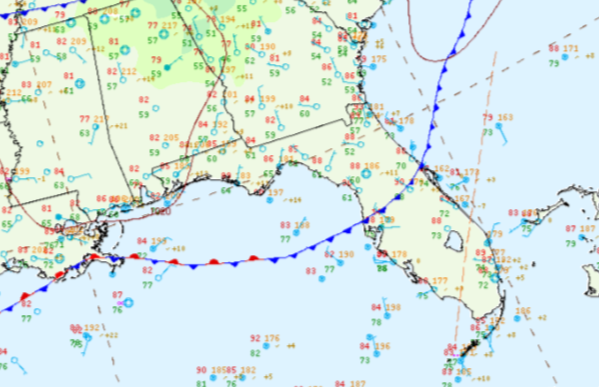 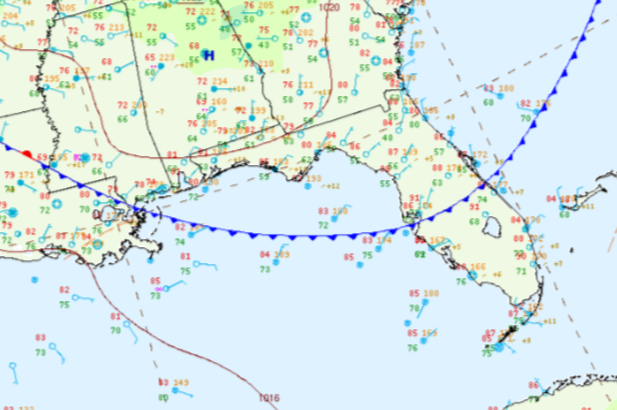 18Z May 29
15Z May 30
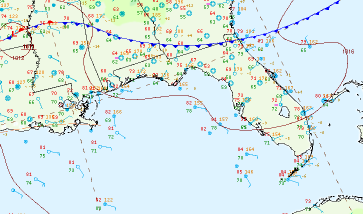 In May, there were still cold fronts crossing into Florida.
09Z May 31
[Speaker Notes: May 29: 1 USG Forecast, Stationary Manatee line and gone 0Z May 30; May 30: 6 USG Forecast, 1 Verified,  stopped Tampa, retreated to OCA and gone 6Z May31; May 31: 4 USG Forecast, Only to JAX and washed out.]
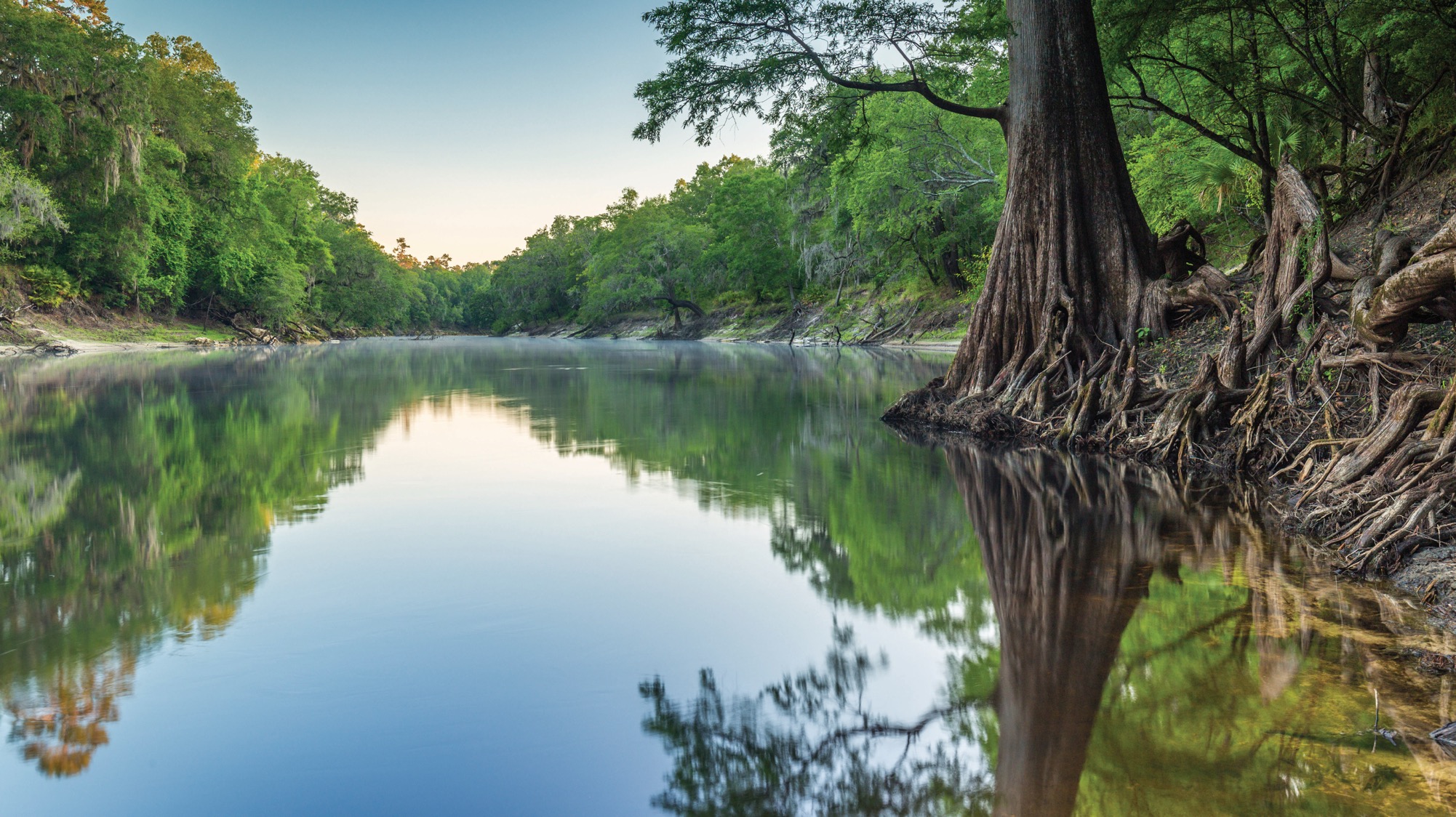 THANK YOU
Tammy Eagan
Division of Air Resource Management / Office of Business Planning
Florida Department of Environmental Protection

Contact Information:
850-717-9022
Tammy.Eagan@FloridaDEP.gov
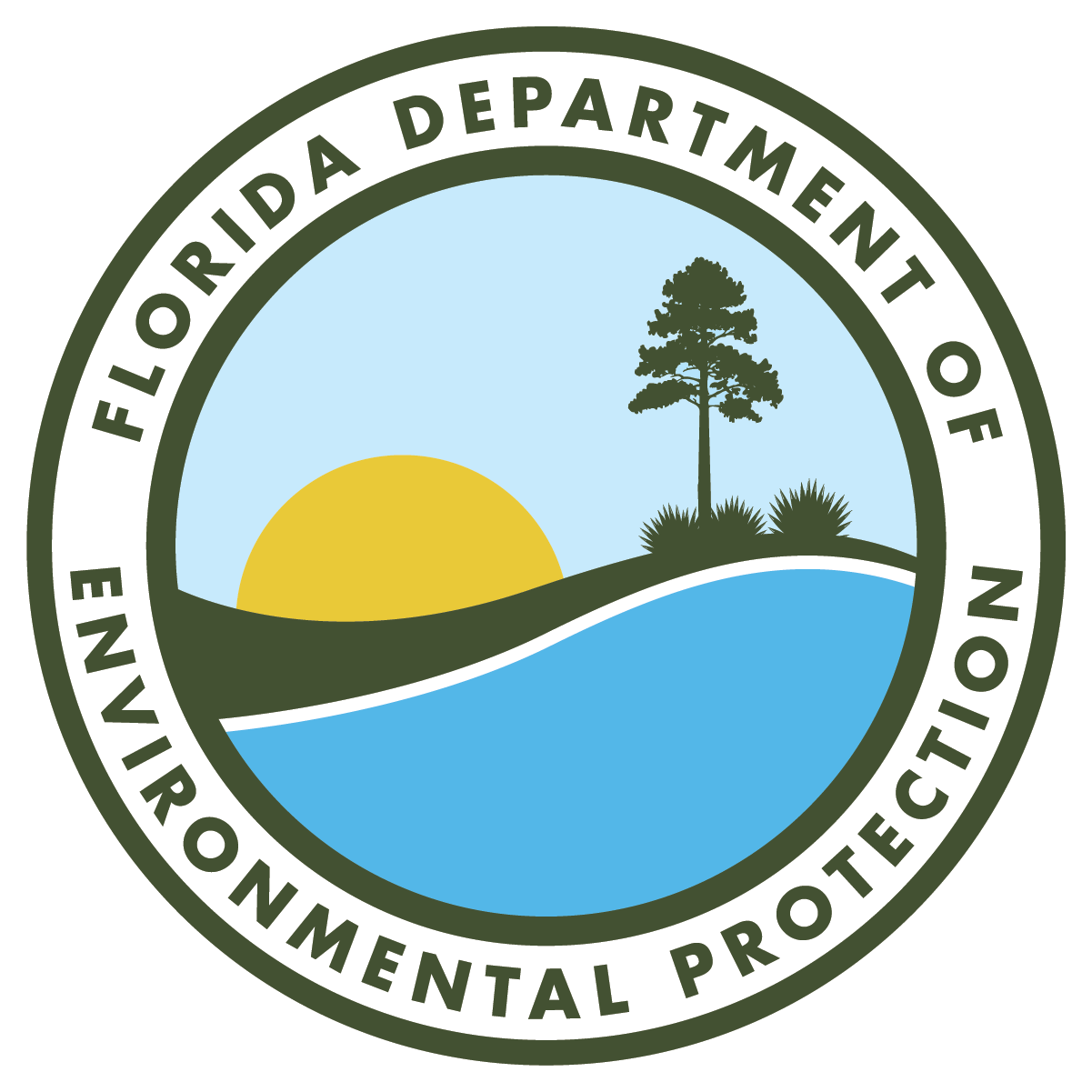